Las situaciones de riesgo y el desarrollo infantil.
BLOQUE I
Factor de riesgo:
Confluencia e interacción de factores que afectan gravemente el desarrollo de las potencialidades de los niños.
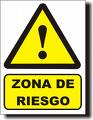 Mecanismo de mediación:
Circunstancias que unen a la persona con la situación de riesgo, pueden presentarse antes o después de dicha situación.
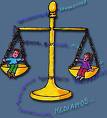 Períodos sensibles de desarrollo:
Momentos en que una persona se encuentra vulnerable ante cierta situación de riesgo, con efectos a corto y largo plazo.
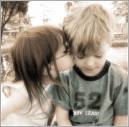 Vulnerabilidad:
Falta de tolerancia a un determinado factor de riesgo.
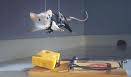 Resistencia:
Tolerancia a un determinado factor de riesgo.
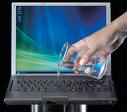 Estrés postraumático:
Problemáticas que se presentan después de un tiempo de que se presentó la situación de riesgo.
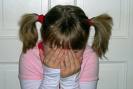 Situaciones de riesgo:
Duelo.
Separación y divorcio.
Maltrato físico.
Segundas nupcias.
Trastornos físicos y crónicos.
Otros factores de riesgo:
Desastres de origen humano y natural.
Cuando papá y mamá trabajan.
Cómo superar las adicciones.
La adopción.
Duelo:
Duelo:
Ser completamente honestos (palabras sencillas).
Evitar decir «yo también me quiero morir», «que va a ser de nosotros».
Recalcarles que las personas se mueren cuando están muy, muy, muy enfermas.
No ha sido culpa tuya.
Para los niños menores de cinco años, la muerte es algo provisional y reversible.
Duelo:
«Se ha ido, ha desaparecido, se ha quedado dormido para siempre, se fue de viaje, Dios se lo ha llevado», estas expresiones pueden alimentar su miedo y crear mas ansiedad y confusión.
Hacer referencia a momentos de la vida cotidiana donde la muerte está presente.
Permitir que participe en los ritos funerarios.
Animarle a expresar lo que siente.
Duelo:
Mantenerse física y emocionalmente cerca del niño.
Estar atentos a signos alertas: llorar, rabietas, apatía e insensibilidad, pesadillas, pérdida de apetito y peso, comportamiento infantil, dolores de cabeza, imitación, rendimiento escolar…
Separación y divorcio:
Separación y divorcio:
Señales que alertan al niño: ausencias repetidas, discusiones, tensión del clima familiar, falta de afecto.
Explicar a los niños que se tienen problemas y plantear una separación, aunque sea temporal.
Evitar hacer sentir al niño que tiene algo que ver en la ruptura de la relación.
No humillar, desacreditar al otro cónyuge delante de los hijos.
Separación y divorcio:
Asegurar al niño que pase lo que pase en la relación de pareja, eso no afectará al afecto que cada uno de los progenitores siente por él.
Demostrar todo el afecto posible al pequeño y permitirle estar en contacto continuo con el progenitor.
Separación y divorcio:
Tolerar los cambios de humor o la irritabilidad del niño. Permitirle expresar su dolor por la separación de los padres.
Aceptar con naturalidad cualquier comportamiento «regresivo» en la maduración del niño.
Maltrato físico:
Maltrato físico:
Al niño le cuesta perdonar al progenitor que maltrata.
La indefensión del pequeño es aún más marcada que la que experimenta ante las adicciones.
Las secuelas en su desarrollo psíquico suelen ser importantes.
Tienden a relacionarse con personas violentas, o ejercer violencia en la vida adulta.
Maltrato físico:
Es más llevadero para el niño un divorcio.
Las lesiones no deben silenciarse (por pequeñas que sean).
Asesoramiento especializado y en casos graves, ponerlo en conocimiento de la autoridad competente.
Resulta injusto e inhumano que , a causa de una complicidad, miles de niños sufran al año graves lesiones que pasan por pequeños «accidentes» domésticos.
Segundas nupcias:
Segundas nupcias:
El dolor del pequeño por la separación de los padres se suma la exigencia de aceptar a otra persona, que él ve como una imposición y, con frecuencia, como una traición al otro progenitor.
Crear una relación armónica, sin esperar el afecto o la aprobación inmediatos del niño.
No cuestionar ni criticar nunca al padre o madre naturales.
Segundas nupcias:
No intentar «ganarse» al niño con regalos.
Respetar los momentos de intimidad del padre o madre naturales con sus hijos.
Evitar imponerse con medidas autoritarias o introducir cambios radicales en la vida del niño.
Trastornos físicos y crónicos:
Trastornos físicos y crónicos:
Explicarle con serenidad y sin dramatismos la situación de la persona enferma. (Cuando tenga edad suficiente para entenderlo)
Para que se sienta protegido, no adjudicarle el papel de «protector».
Los pequeños suelen aceptar con naturalidad la minusvalía, e incluso en muchas ocasiones se muestran más colaboradores.
Trastornos físicos y crónicos:
Cuando existen manifestaciones agresivas, éstas no están dirigidas al adulto minusválido, sino a la minusvalía.
No apelar a la compasión y enseñarle las habilidades necesarias para afrontar juntos las limitaciones de la minusvalía.
Desastres de origen humano y natural:
Desastres de origen humano y natural:
La preparación para un desastre puede disminuir el miedo, la ansiedad y las pérdidas que puede causar el desastre.
Conocer los signos de riesgo y peligro de los distintos tipos de desastres. También debe tener un plan ante un desastre.
Tener el seguro que necesite.
Desastres de origen humano y natural:
La recuperación después de un desastre puede llevar cierto tiempo.
La mayoría de los sobrevivientes de un trauma tienen reacciones de estrés.
Identificar y resolver sus propios sentimientos—esto les permitirá ayudar a otros .
Explicarles a los niños lo que ocurrió.
Desastres de origen humano y natural:
Decirles a los niños que: 
Los aman 
El evento no fue culpa de ellos 
Ustedes los cuidarán, pero solo si pueden; deben ser sinceros 
Es lógico que estén alterados
Dejarles: 
Llorar 
Que estén tristes 
Hablar sobre cómo se sienten 
Escribir sobre cómo se sienten 
Dibujar
Desastres de origen humano y natural:
Si los niños tienen problemas para dormir: 
Présteles más atención 
Déjelos dormir con la luz prendida 
Déjelos dormir en su habitación (por poco tiempo)
Trate de mantener las rutinas normales.
Cree nuevas rutinas con ellos. 
Ayude a los niños a que se sientan en control.
Desastres de origen humano y natural:
No: 
Exigir que los niños sean valientes o fuertes 
Hacer que los niños hablen sobre el evento antes de que estén preparados para hacerlo 
Enojarse si los niños muestran emociones fuertes 
Alterarse si ellos comienzan a: 
Orinarse en la cama 
Portarse mal 
Chuparse el dedo
Los niños son muy sensibles. Luchan para comprender el trauma.
Cuando papá y mamá trabajan:
Cuando papá y mamá trabajan:
Enseñar a los niños – y a los hombres- a compartir todas las obligaciones de la vida familiar.
Realizar una lista de todas las tareas necesarias para el buen funcionamiento de la casa y dividirlas según las posibilidades.
Aprender a ser flexibles (ideal  de limpieza y orden).
Cuando papá y mamá trabajan:
La pareja debe de compartir también de la forma más equitativa posible el cuidado le los niños.
Dedicar momentos de ocio y comunicación con los padres.
Los niños necesitan fundamentalmente un tiempo «cualitativo».
Cómo superar las adicciones:
Cómo superar las adicciones:
Cuando se presentan problemas de ésta índole, se habla de familias «disfuncionales».
Los hijos sienten una dolorosa carga de los problemas de su vida familiar y se suma la vergüenza de ser diferentes.
Un niño pequeño no puede entender las adicciones, y cuando se presentan estas circunstancias a menudo tienen secuelas importantes en su vida adulta.
Cómo superar las adicciones:
El niño no recibe explicaciones sobre las difíciles situaciones, y crece sumido en un mar de culpa, frustración e impotencia.
Aparte del deterioro físico, también causan serios problemas de relación con la familia, y a menudo, la ruina económica del hogar.
Una de las características es la resistencia a reconocer el problema.
Cómo superar las adicciones:
Involuntariamente, se le ha convertido en cómplice de la adicción.
Es frecuente que adquieran una adicción semejante con el tiempo.
Debe aprender que la mejor manera de demostrar su afecto, es apoyarlo en el proceso de recuperación.
La adopción:
La adopción:
Los padres adoptivos suelen crear lazos afectivos inmediatos con el pequeño, y se sentirán más inseguros que los padres naturales.
La ansiedad producida por la larga espera, hace que estas parejas estén demasiado pendientes del hijo y lo agobien con sus preocupaciones.
La sobreprotección puede afectar al desarrollo cognitivo y psíquico del niño.
La adopción:
Siempre es conveniente decirle al niño que es adoptado.
El mejor momento es cuando tenga edad para comprenderlo.
Si se trata el tema con naturalidad (aunque no estuvo en la barriga de mamá, fue deseado, esperado y elegido), el pequeño se sentirá seguro y feliz con la situación.